Pilsen Steel s.r.o.
Jiří Kučera
Natalia Rubinova
Martin Sloup
Jindřich Štefan
Tok dat ve firmě
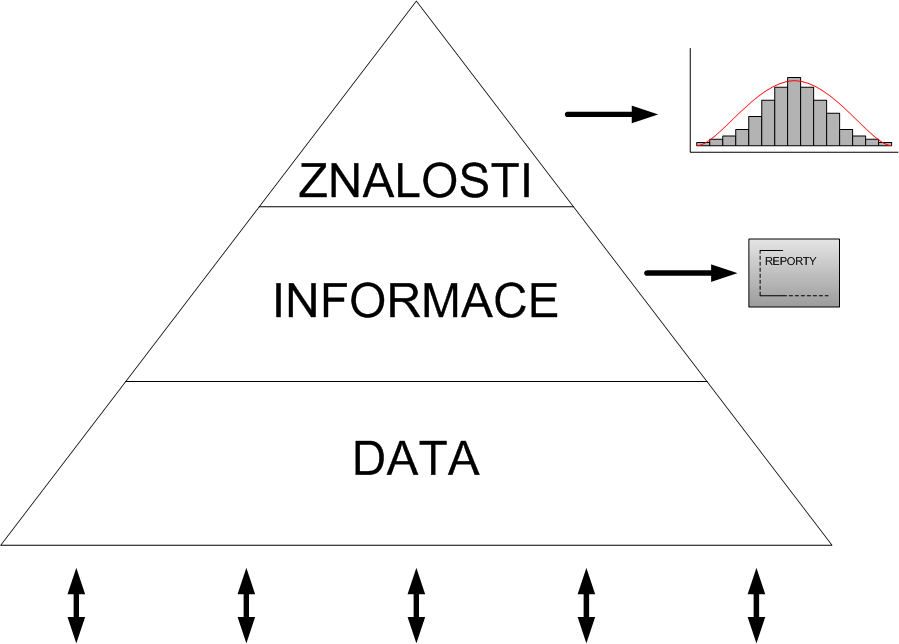 CRT
FRT
Děkujeme za pozornost